KORELASI
Oleh 
Moh. Amin
FE/AKUNTANSI UNISMA
Pendahuluan
ANALISIS KORELASI
Analisis korelasi merupakan salah satu teknik statistik yang digunakan untuk menganalisis hubungan antara dua variabel atau lebih yang bersifat kuantitatif.
Pendahuluan
Analisis ini biasanya dipakai untuk hipotesis yang tipikalnya korelasional
Ada 3 uji statistik yang biasa dipakai yaitu: korelasi pearson, korelasi spearman dan korelasi kendal tau.
Korelasi parametrik : pearson
Korelasi non parametrik spearman & kendall tau.
Contoh Bentuk Korelasi
Korelasi Positif:
Hubungan antara harga dengan penawaran.
Hubungan antara jumlah pengunjung dengan jumlah penjualan.
Hubungan antara jam belajar dengan IPK.
Korelasi Negatif:
Hubungan antara harga dengan permintaan.
Hubungan antara jumlah pesaing dengan jumlah penjualan.
Hubungan antara jam bermain dengan IPK.
Contoh Korelasi
Pupuk dengan produksi panen
Biaya iklan dengan hasil penjualan
Berat badan dengan tekanan darah
Pendapatan dengan konsumsi
Investasi nasional dengan pendapatan nasional
Jumlah akseptor dengan jumlah kelahiran
Harga barang dengan permintaan barang
Pendapatan masyarakat dengan kejahatan ekonomi
Kapan suatu variabel dikatakan saling berkorelasi ?
Variabel dikatakan saling berkorelasi jika perubahan suatu variabel diikuti dengan perubahan variabel yang lain.
Korelasi berdasarkan arah hubungannya dapat dibedakan, jadi berapa ?
Korelasi Positif
	Jika arah hubungannya searah
2.  Korelasi Negatif
     Jika arah hubunganya berlawanan arah
3.  Korelasi Nihil
	Jika perubahan kadang searah tetapi kadang berlawanan arah.
Korelasi
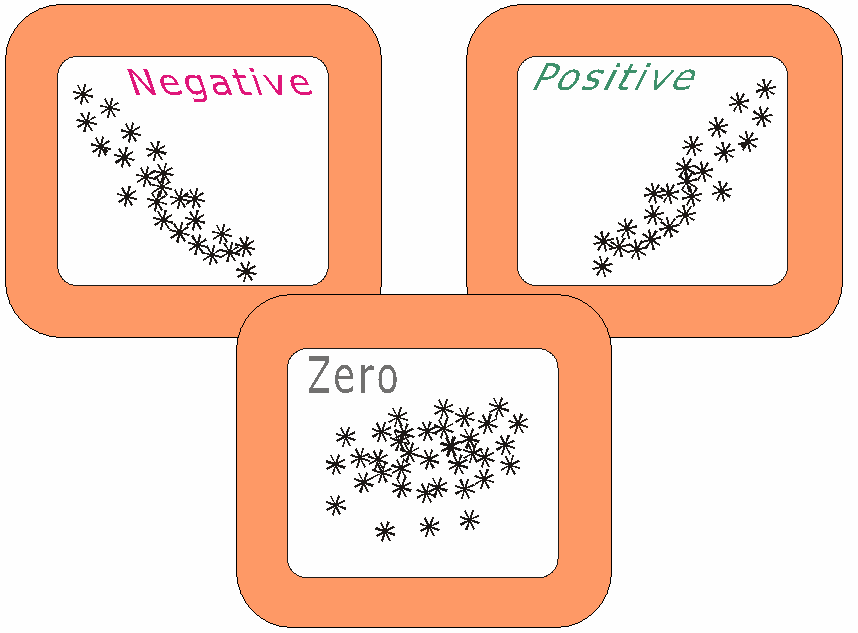 - 1
+1
0
Berapa Nilai Koefesien Korelasi ?
Koefesien korelasi akan selalu sebesar :
   - 1 ≤ r ≤ + 1
KOEFISIEN KORELASI  TATA JENJANG SPEARMAN (rho = ρ  rs)
Pengantar
Uji Rank Spearman digunakan untuk menguji hipotesis korelasi dengan skala pengukuran variabel minimal ordinal. 
Uji Rank Spearman diperkenalkan oleh Spearman pada tahun 1904.
dalam Uji Rank Spearman, skala data untuk kedua variabel yang akan dikorelasikan dapat berasal dari skala yang berbeda (skala data ordinal dikorelasikan dengan skala data numerik) atau sama (skala data ordinal dikorelasikan dengan skala data ordinal).
Data yang akan dikorelasikan tidak harus membentuk distribusi normal.
Kegunaan:
Dipakai untuk mengukur asosiasi antara dua variabel yang berskala ordinal, sehingga memungkinkan obyek yang diteliti dapat diberi jenjang.
Langkah-langkah Uji Rank Spearman
Berikan peringkat pada nilai-nilai variabel x dari 1 sampai n. Jika terdapat angka-angka sama, peringkat yang diberikan adalah peringkat rata-rata dari angka-angka yang sama.
Berikan peringkat pada nilai-nilai variabel y dari 1 sampai n. Jika terdapat angka-angka sama, peringkat yang diberikan adalah peringkat rata-rata dari angka-angka yang sama.
Hitung di untuk tiap-tiap sampel (di=peringkat xi - peringkat yi)
Langkah-langkah Uji Rank Spearman
Kuadratkan masing-masing di dan jumlahkan semua di2
Hitung Koefisien Korelasi Rank Spearman (ρ) baca rho:
6∑di2
Atau
ρ
1 -
=
n3 - n
Bila terdapat angka-angka sama. Nilai-nilai pengamatan dengan angka sama diberi ranking rata-rata.
Aturan mengambil keputusan
Contoh : 
suatu penelitian bermaksud untuk mengetahui apakah terdapat hubungan antara Pendidikan (X) dengan Partisipasi Politik (Y)
Soal:
Tabel kerja :
Langkah berikutnya:
Dari tabel kerja diperoleh nilai di2  = 272
Menghitung nilai koefisien korelasi Spearmen (rs):
Langkah berkutnya: uji signifikansi
Mancari besarnya nilai tabel  tabel koefisien korelasi rs
Membandingkan besarnya nilai hitung (rs) dengan nilai tabel
Merumuskan kesimpulan hasil penelitian
Maka:
hasil hitung (rs) = 0,049
n = 12, maka nilai tabel = 0,58 (5%), dan 0,72 (1%) 
dengan demikian nilai rs < nilai tabel baik pada taraf  5% maupun 1%
Kesimpulan, H0 diterima pada taraf 5%
Tidak terdapat hubungan yang signifikan antara tingkat pendidikan dengan partisipasi politik, dan korelasi ini berlaku dalam populasi.
Contoh Kasus:
Seorang mahasiswa melakukan survai untuk meneliti apakah ada korelasi antara nilai statistik  dengan  nilai ekonometrik, untuk kepentingan penelitian tersebut diambil 10 mahasiswa yang telah menempuh mata kuliah statistik dan ekonometrik.
Data Yang dikumpulkan adalah sebagai berikut :
Analisis Data
Pengujian Hipotesis:
  Dengan Kriteria r htung:
  hitung (0,96) >  tabel (0,738)
  Dengan Kriteria t hitung:
t hitung (9,697) > t tabel (1,86)
Kesimpulan
Karena hitung > dari tabel maka Ha diterima.
Karena t hitung > dari t tabel maka Ha diterima.
Kesimpulan:
	Terdapat korelasi positif antara kemampuan mahasiswa dalam memahami ilmu statistika dan ilmu ekonometrika.
Soal latihan:
	Suatu penelitian ingin mengetahui, adakah hubungan yang signifikan antara kondisi ekonomi (X) dengan tingkat religiusitas (Y).
Pertanyaan:
Rumuskan hipotesisnya (Ho & Ha)!
Hitunglah besarnya angka korelasinya (rs)!
Rumuskan kesimpulannya, jika ditetapkan taraf probabilitas 5%!
Data yang berhasil dikumpulkan, sbb:
Contoh :
10 orang siswa yang memiliki perilaku (sangat baik, baik, cukup, kurang) dibandingkan 
dengan tingkat kerajinannya (sangat rajin, rajin, biasa, malas)
Siswa        :     A     B     C     D     E     F     G     H     I     J
Perilaku    :      2     4     1     3      4     2     3     1     3     2
Kerajinan   :     3     2     1     4      4     3     2     1     2     3
Apakah ada korelasi antara perilaku siswa dengan kerajinannya ?
Contoh 6

	Hitunglah koefisien korelasi Spearman untuk sampel data berikut

	(a)   X    30   17   35   28   42   25   19   29
	       Y     35   31   43   46   50   32   33   42

	
     (b)   X    6,3   5,8   6,1   6,9   3,4   1,8   9,4   4,7      
	        Y    5,3   8,6   4,7   4,2   4,9   6,1   5,1   6,3     

	       X    7,2   2,4
            Y   6,8   5,2


	(c)   X    5,0   8,0   2,0   4,0   3,0   7,0   1,0   6,0
	 Y    1,0   6,0   4,5   2,0   7,0   8,0   4,0   3,0
(d)   X   64   63   61   65   62   66
          Y   23   25   22   26   21   24

    (e)   X    3   2   5   9   1   10   8   4   7   6
            Y    4   1   6   7   3   10   9   2   5   8

     (f)    X   82    98    87   40    116    113    111    
             Y   42    46    39   37      65      88      86  
     
            X    83   85    126   106   117 
              Y   56    62      92     54     81  

	 (g)    X   4   7  11   8   1   3  10   9   5  13  14
              Y   5   4    8  14  2   6  12   7   1  15    9

              X   2  15    6  12
              Y   3  10  11  13
Uji korelasi non parametrik lainnya:
Uji Koefisien Korelasi Rank Kendall:  uji זּ (tau)
Uji Koefisien Kontingensi  C (skala nominal)
KORELASI KENDALL  Tau (τ)
Tingkat pengukuran data ordinal
Anggota sampel lebih dari 10
Rumusnya :

	 τ = 


ΣRA : jumlah rangking kel. Atas
ΣRB : jumlah rangking kel. bawah
31
Uji signifikansi korelasi Kendall
Menggunakan  tabel  nilai  z

Z =
Kriteria pengambilan keputusan :

	Ho diterima apabila Z ≤ Zα/₂
	Ho ditolak apabila Z > Zα/₂
32
Andai ada data berikut …
Lalu, apakah ada korelasi
Antara  IQ dengan prestasi …?
Solusinya  ???
33